THỨ BA
SAU CHÚA NHẬT II PHỤC SINH
BỔN MẠNG CÁC BÀ MẸ CÔNG GIÁO 
HẠT TÂN SƠN NHÌ
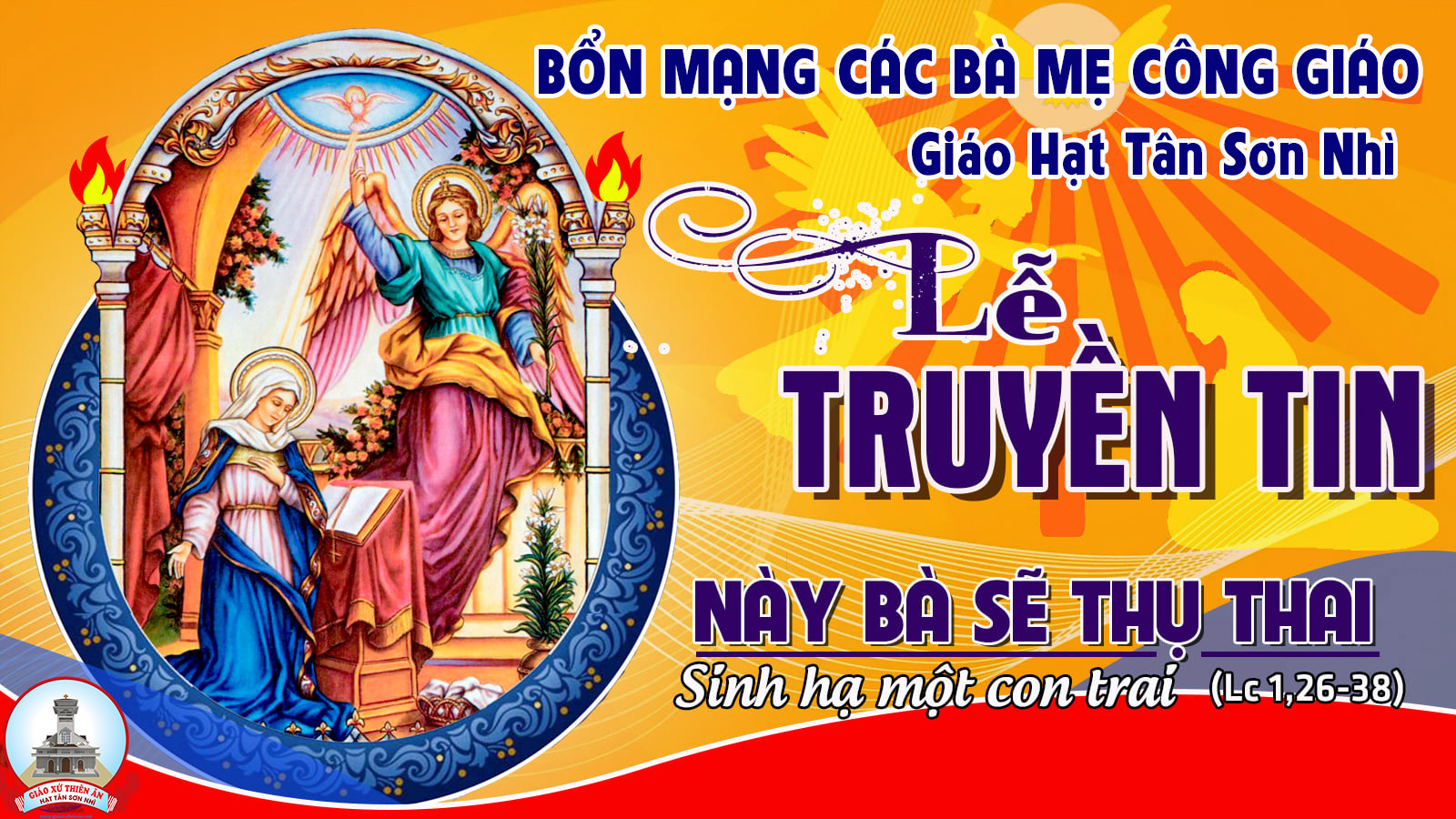 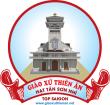 Rước kiệu 1
Tấu Lạy Bà
Vinh Hạnh
Tk1: Tấu lạy Bà chở che kẻ đồng trinh, Mẹ Thiên Chúa hiển vinh, Mẹ Thiên Chúa uy quyền. Cửa rộng mở nơi cung điện Thiên Quốc. Niềm tin tưởng niềm hoan hỉ Thiên Đình.
**: Mẹ là đóa huệ đẹp giữa bụi gai. Là bồ câu xinh đẹp giữa trần ai xa vời. Góc Jes-sê nẩy một chồi, tự rễ, nở tươi một cánh hoa thơm .
Tk2: Thoát mưu rồng Mẹ là tháp đài cao. Hải tinh sáng vời vợi, hằng soi lối đưa đường. Cứu đoàn con thoát bóng tà cheo leo. Nguyện xin dắt thuyền về bến ước mong.
**: Nguyện Mẹ phá mây mờ giữa trùng dương. Bập bềnh giữa ba đào chiếc thuyền sắp đắm chìm. Thoát hiểm nguy dắt thuyền về, về bến vững tâm, về bến Thiên đường.
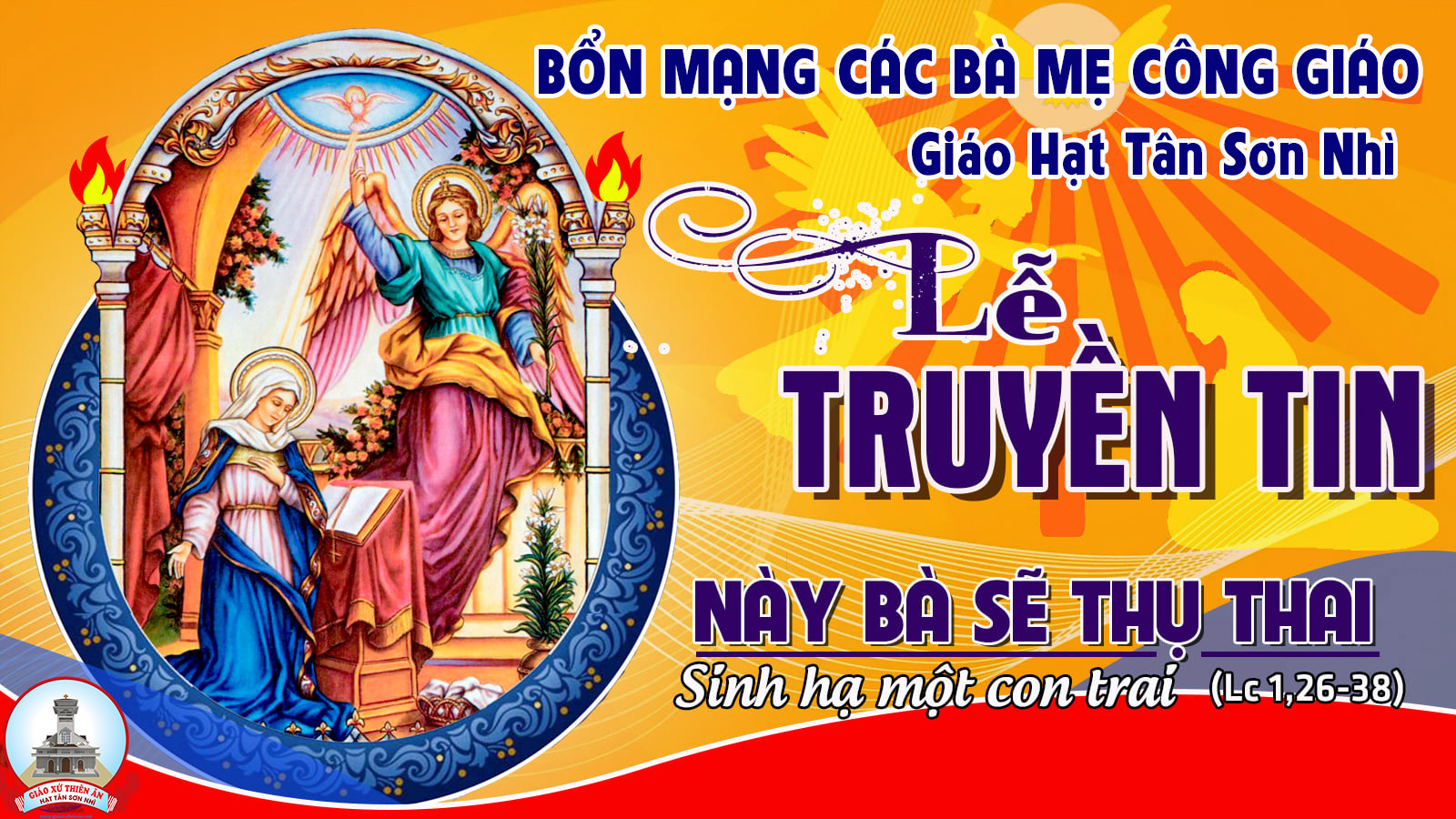 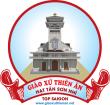 Rước kiệu 2
Linh Hồn Tôi
Kim Long
Đk: Linh hồn tôi tung hô Chúa, tung hô Chúa (í a). Thần trí tôi mừng vui vời vợi trong Đấng cứu chuộc tôi. Chúa đã dủ thương đoái nhìn phận hèn tôi tá.
**: (Vì vậy đến muôn đời) Vì vậy đến muôn đời sẽ khen tôi đầy ơn, sẽ khen tôi đầy phúc, sẽ khen tôi muôn đời đến muôn đời đến muôn đời.
Tk1: Đấng Toàn Năng đã làm cho tôi những việc cao trọng. Danh Người là thánh. Lượng từ ái trải qua từ đời nọ đến đời kia, hằng bao bọc những ai kính sợ Người.
Đk: Linh hồn tôi tung hô Chúa, tung hô Chúa (í a). Thần trí tôi mừng vui vời vợi trong Đấng cứu chuộc tôi. Chúa đã dủ thương đoái nhìn phận hèn tôi tá.
**: (Vì vậy đến muôn đời) Vì vậy đến muôn đời sẽ khen tôi đầy ơn, sẽ khen tôi đầy phúc, sẽ khen tôi muôn đời đến muôn đời đến muôn đời.
Tk2: Chúa biểu dương sức mạnh oai phong tiêu diệt tơi bời những phường tự đắc. Bọn quyền quý tự kiêu Ngài triệt hạ khỏi tòa cao, và nâng dậy những ai ở khiêm nhường.
Đk: Linh hồn tôi tung hô Chúa, tung hô Chúa (í a). Thần trí tôi mừng vui vời vợi trong Đấng cứu chuộc tôi. Chúa đã dủ thương đoái nhìn phận hèn tôi tá.
**: (Vì vậy đến muôn đời) Vì vậy đến muôn đời sẽ khen tôi đầy ơn, sẽ khen tôi đầy phúc, sẽ khen tôi muôn đời đến muôn đời đến muôn đời.
Tk3: Lũ giàu sang đuổi về tay không, những người thanh bần ban đầy hồng phúc. Người đã nhớ lời hứa mà độ trì Is-ra-el, cùng tổ phụ Áp-ram với miêu duệ.
Đk: Linh hồn tôi tung hô Chúa, tung hô Chúa (í a). Thần trí tôi mừng vui vời vợi trong Đấng cứu chuộc tôi. Chúa đã dủ thương đoái nhìn phận hèn tôi tá.
**: (Vì vậy đến muôn đời) Vì vậy đến muôn đời sẽ khen tôi đầy ơn, sẽ khen tôi đầy phúc, sẽ khen tôi muôn đời đến muôn đời đến muôn đời.
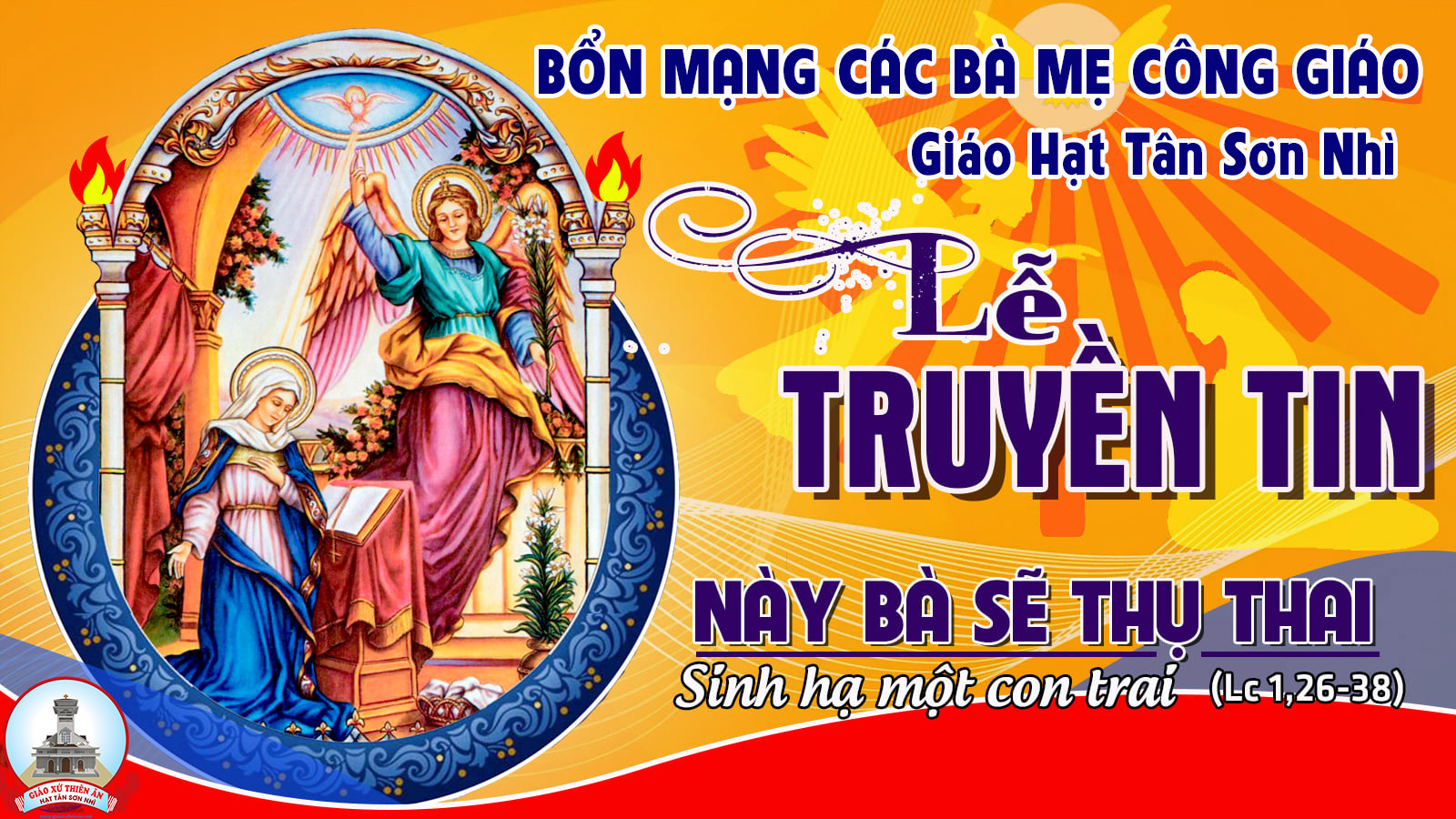 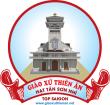 Ca nhập lễ 
Từ Lúc Mẹ Nói Lời Xin Vâng
Trầm Hương
Tk1: Từ lúc Mẹ nói lời xin vâng, trời với đất rất đỗi vui mừng. Ngọt ngào như giòng suối mát giữa nơi sa mạc. Huyền nhiệm quá muôn đời tiếng xin vâng.
Đk: Mẹ thưa xin vâng, xin vâng trọn thánh ý Chúa Cha. Mẹ thưa xin vâng với Tin Mừng của Con Chí Thánh.
**: Mẹ thưa xin vâng với tác động của Chúa Thánh Linh. Con muốn theo Mẹ: sống xin vâng với trái tim thảo hiền.
Tk2: Từ lúc Mẹ nói lời xin vâng, kỷ nguyên mới đã đến trong đời. Dịu dàng như làn gió mát giữa cơn nắng hạ. Huyền nhiệm quá muôn đời tiếng xin vâng.
Đk: Mẹ thưa xin vâng, xin vâng trọn thánh ý Chúa Cha. Mẹ thưa xin vâng với Tin Mừng của Con Chí Thánh.
**: Mẹ thưa xin vâng với tác động của Chúa Thánh Linh. Con muốn theo Mẹ: sống xin vâng với trái tim thảo hiền.
Tk3: Từ lúc Mẹ nói lời xin vâng, Mẹ trở nên Thánh mẫu tuyệt vời. Nhờ Mẹ Ngôi Lời Thiên Chúa đến với nhân loại. Huyền nhiệm quá muôn đời tiếng xin vâng.
Đk: Mẹ thưa xin vâng, xin vâng trọn thánh ý Chúa Cha. Mẹ thưa xin vâng với Tin Mừng của Con Chí Thánh.
**: Mẹ thưa xin vâng với tác động của Chúa Thánh Linh. Con muốn theo Mẹ sống: xin vâng với trái tim thảo hiền.
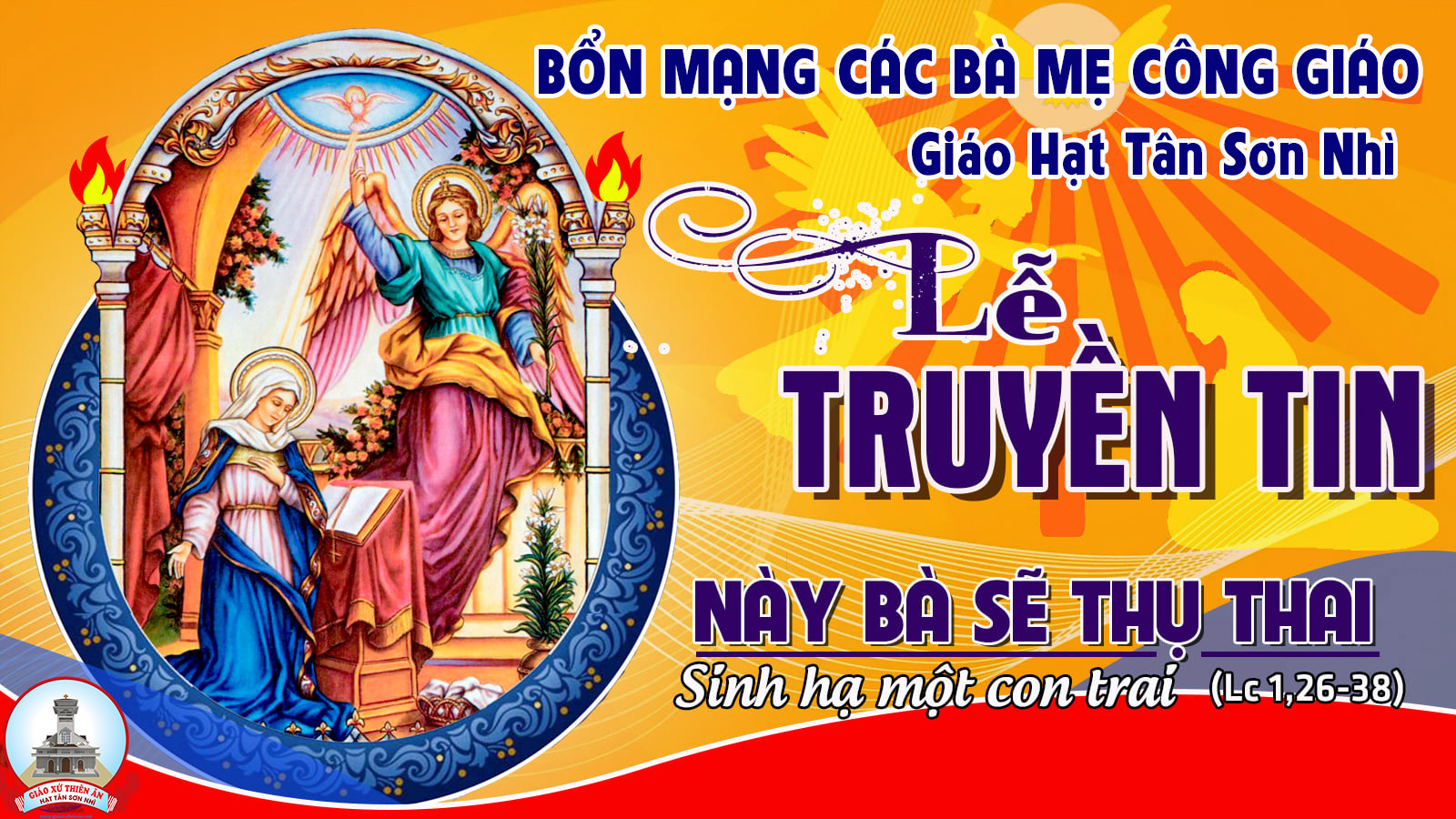 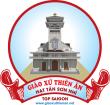 KINH VINH DANH
Chủ tế: Vinh danh Thiên Chúa trên các tầng trời.A+B: Và bình an dưới thế cho người thiện tâm.
A: Chúng con ca ngợi Chúa.
B: Chúng con chúc tụng Chúa. A: Chúng con thờ lạy Chúa. 
B: Chúng con tôn vinh Chúa.
A: Chúng con cảm tạ Chúa vì vinh quang cao cả Chúa.
B: Lạy Chúa là Thiên Chúa, là Vua trên trời, là Chúa Cha toàn năng.
A: Lạy con một Thiên Chúa,            Chúa Giêsu Kitô.
B: Lạy Chúa là Thiên Chúa, là Chiên Thiên Chúa là Con Đức Chúa Cha.
A: Chúa xóa tội trần gian, xin thương xót chúng con.
B: Chúa xóa tội trần gian, xin nhậm lời chúng con cầu khẩn.
A: Chúa ngự bên hữu Đức Chúa Cha, xin thương xót chúng con.
B: Vì lạy Chúa Giêsu Kitô, chỉ có Chúa là Đấng Thánh.
Chỉ có Chúa là Chúa, chỉ có Chúa là đấng tối cao.
A+B: Cùng Đức Chúa Thánh Thần trong vinh quang Đức Chúa Cha. 
Amen.
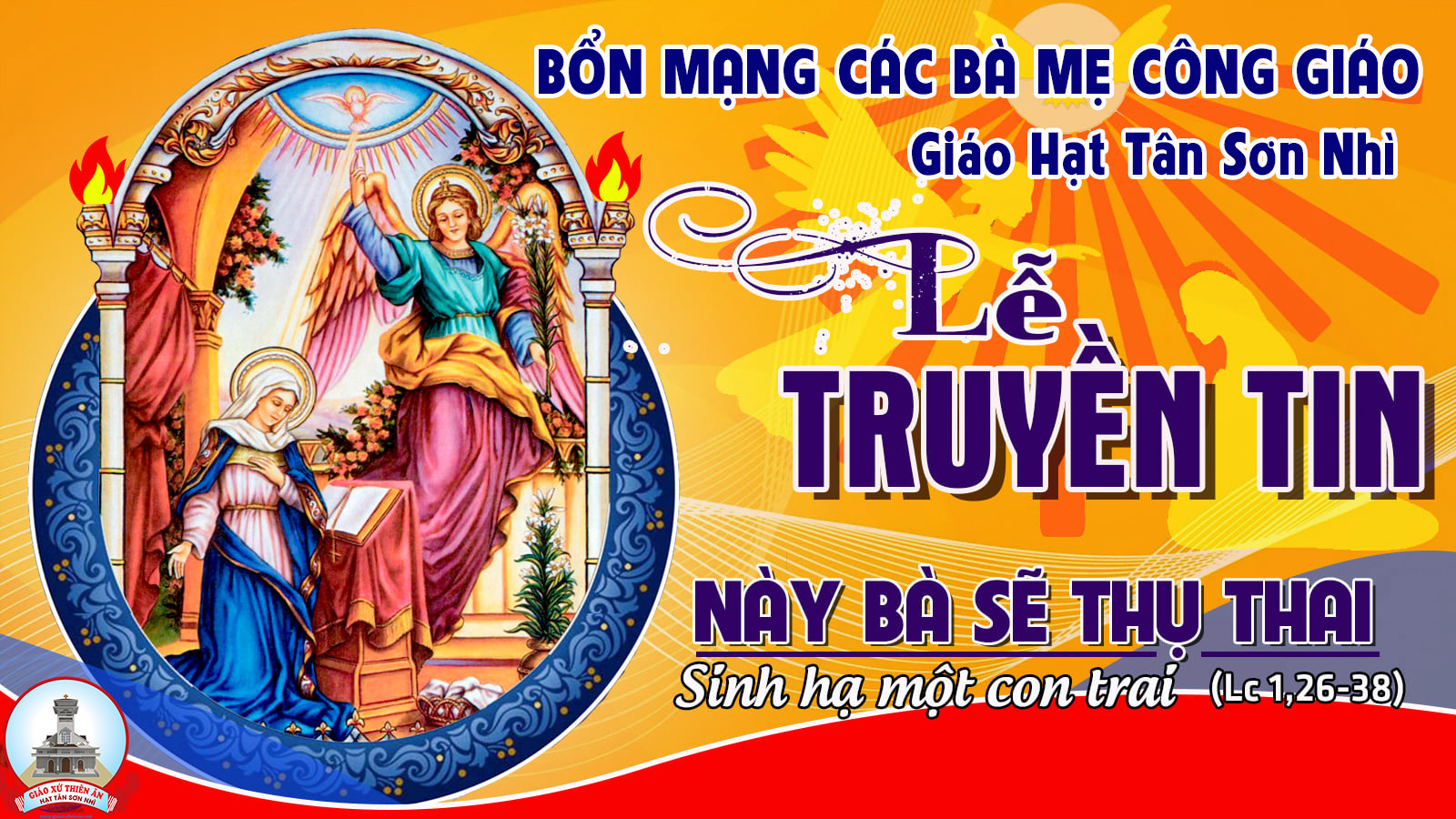 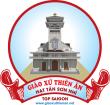 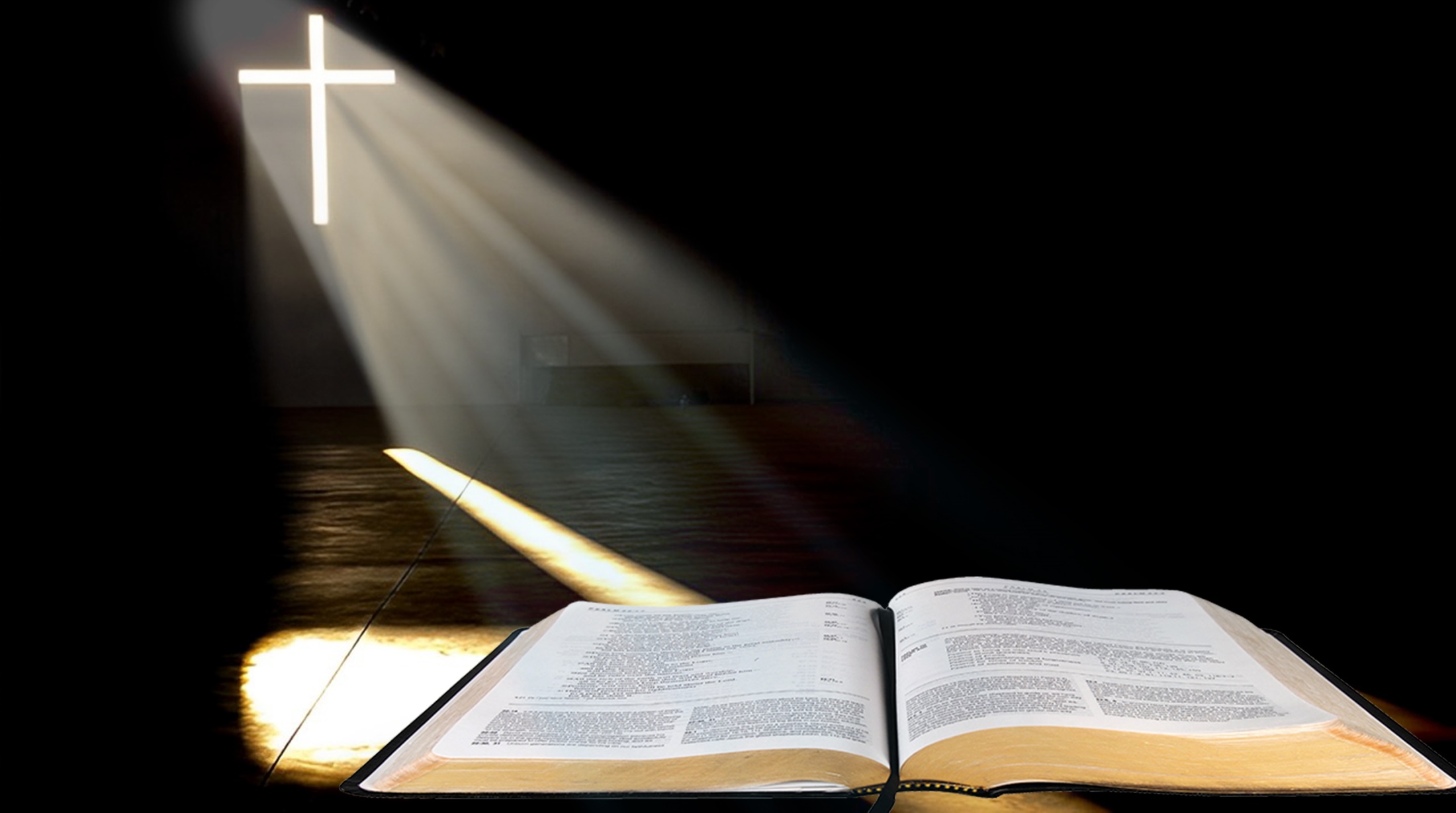 Này đây người trinh nữ sẽ mang thai.
Bài trích sách ngôn sứ I-sai-a.
THÁNH VỊNH 39
Lm Kim Long
04 câu
Đk: Lạy Chúa này con xin đến thực thi thánh ý Ngài.
Tk1: Tôi hằng trông đợi hết lòng ở nơi Chúa, nên Ngài cúi mình nghe tôi. Khiến tôi mở miệng xướng bài ca. Xin hát kính Ngài, đây bài ca, một bài ca mới.
Đk: Lạy Chúa này con xin đến thực thi thánh ý Ngài.
Tk2: Chúa đâu thích gì phẩm vật và hy lễ, nhưng Ngài đã mở tai tôi. Chúa đâu có đòi lễ toàn thiêu hay lễ xá tội, con liền thưa: Này con xin đến.
Đk: Lạy Chúa này con xin đến thực thi thánh ý Ngài.
Tk3: Sách ghi rõ ràng những lời về con đó: Con tìm ý Ngài vâng theo. Kính thân Chúa Trời, Chúa của con, bao huấn giới Ngài, đây lòng con hằng luôn ủ ấp.
Đk: Lạy Chúa này con xin đến thực thi thánh ý Ngài.
Tk4: Đức công chính Ngài khấn nguyện truyền rao mãi trong ngày nhóm hội con dân. Kính xin Chúa Trời chứng nhận cho vì Chúa biết rằng môi miệng con nào đâu im tiếng.
Đk: Lạy Chúa này con xin đến thực thi thánh ý Ngài.
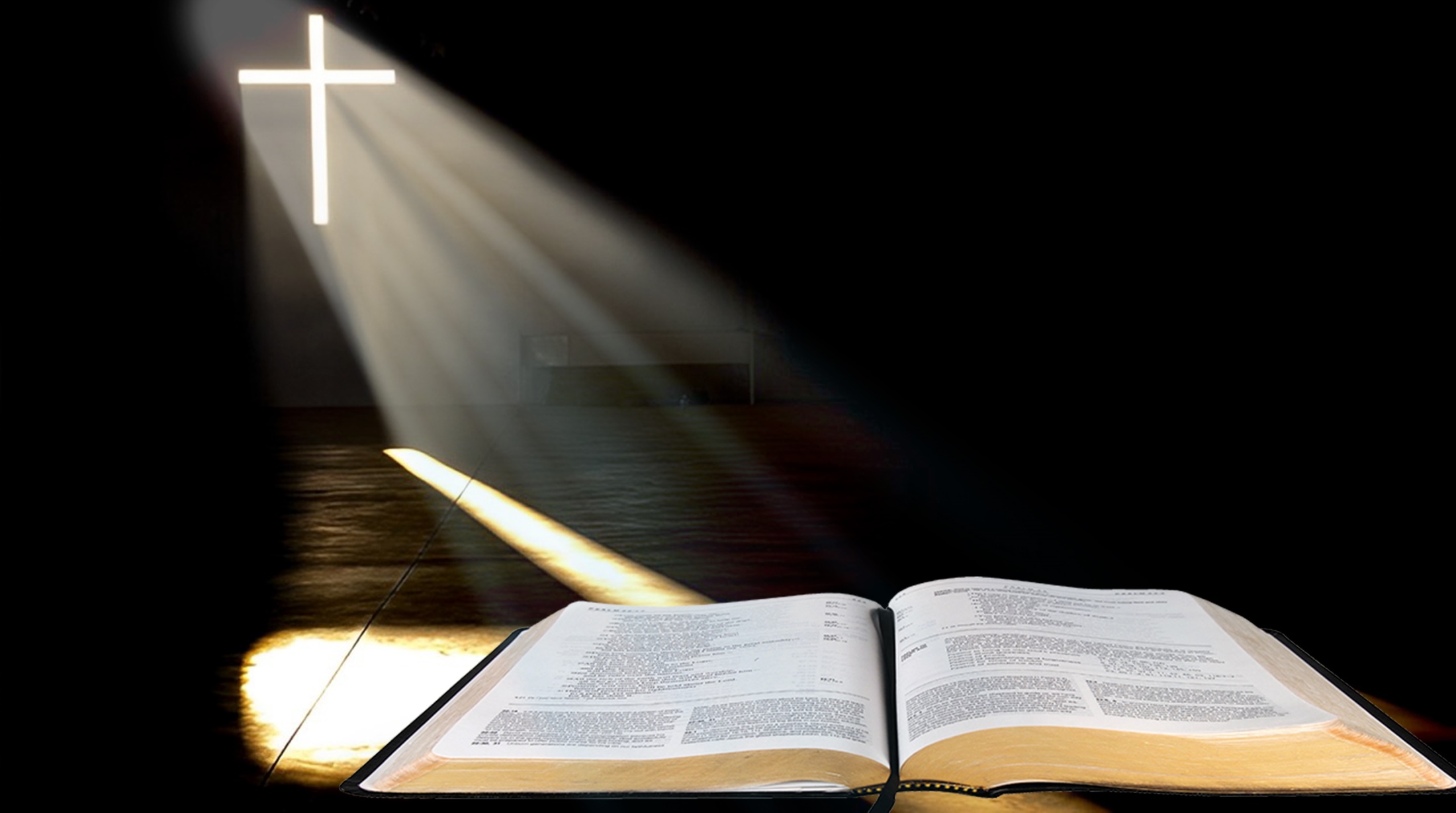 Sách Thánh đã chép về con : Lạy Thiên Chúa, con đến để thực thi ý Ngài.
Bài trích thư gửi tín hữu Híp-ri.
Alleluia-Alleluia:
Ngôi Lời đã làm người và ở giữa chúng tôi. Chúng tôi đã thấy vinh quang Người.
Alleluia:
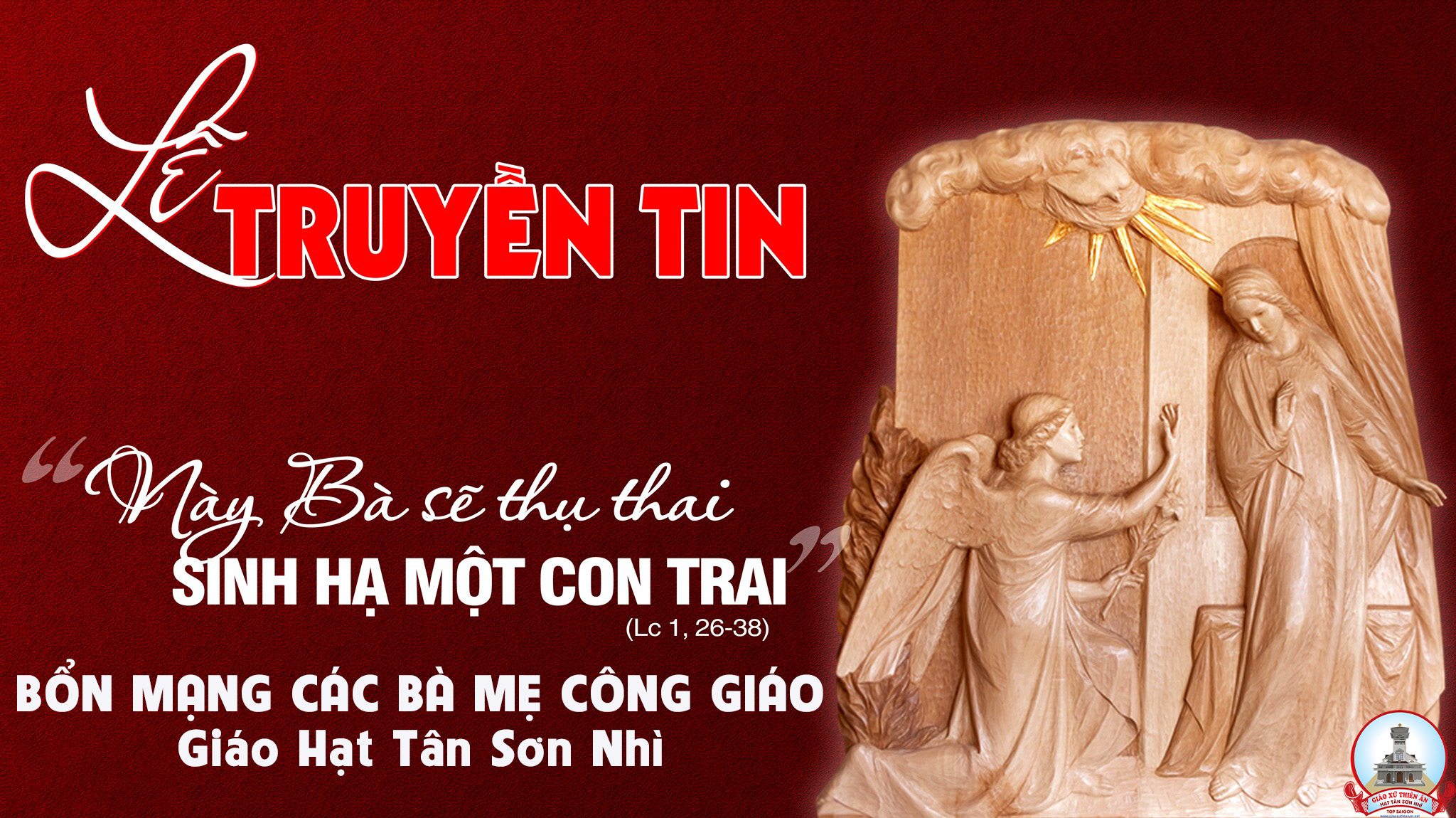 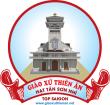 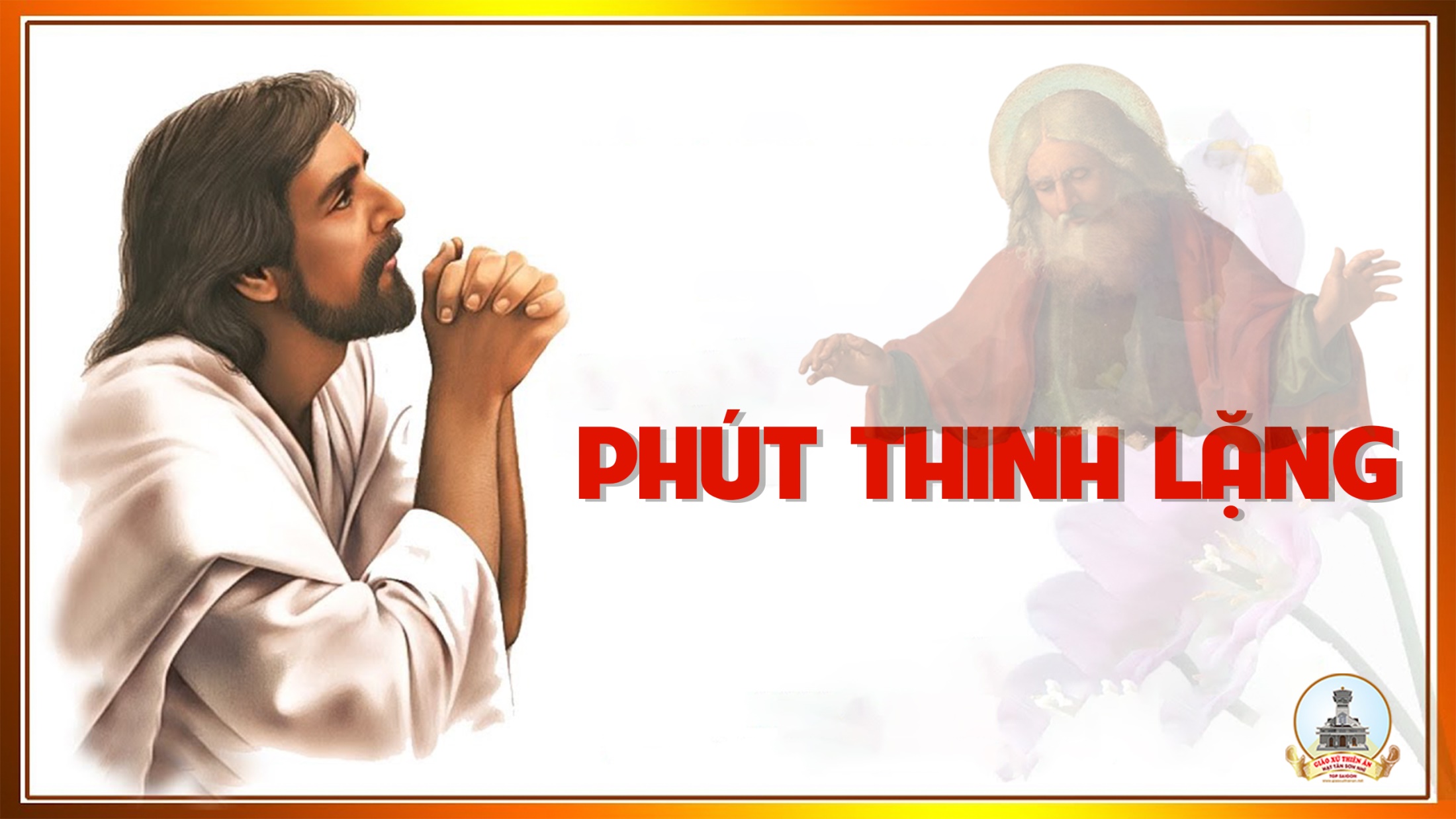 KINH TIN KÍNH
Tôi tin kính một Thiên Chúa là Cha toàn năng, Đấng tạo thành trời đất, muôn vật hữu hình và vô hình.
Tôi tin kính một Chúa Giêsu Kitô, Con Một Thiên Chúa, Sinh bởi Đức Chúa Cha từ trước muôn đời.
Người là Thiên Chúa bởi Thiên Chúa, Ánh Sáng bởi Ánh Sáng, Thiên Chúa thật bởi Thiên Chúa thật,
được sinh ra mà không phải được tạo thành, đồng bản thể với Đức Chúa Cha: nhờ Người mà muôn vật được tạo thành.
Vì loài người chúng ta và để cứu độ chúng ta, Người đã từ trời xuống thế.
Bởi phép Đức Chúa Thánh Thần, Người đã nhập thể trong lòng Trinh Nữ Maria, và đã làm người.
Người chịu đóng đinh vào thập giá vì chúng ta, thời quan Phongxiô Philatô; Người chịu khổ hình và mai táng, ngày thứ ba Người sống lại như lời Thánh Kinh.
Người lên trời, ngự bên hữu Đức Chúa Cha, và Người sẽ lại đến trong vinh quang để phán xét kẻ sống và kẻ chết, Nước Người sẽ không bao giờ cùng.
Tôi tin kính Đức Chúa Thánh Thần là Thiên Chúa và là Đấng ban sự sống, Người bởi Đức Chúa Cha và Đức Chúa Con mà ra,
Người được phụng thờ và tôn vinh cùng với Đức Chúa Cha và Đức Chúa Con: Người đã dùng các tiên tri mà phán dạy.
Tôi tin Hội Thánh duy nhất thánh thiện công giáo và tông truyền.
Tôi tuyên xưng có một Phép Rửa để tha tội. Tôi trông đợi kẻ chết sống lại và sự sống đời sau. Amen.
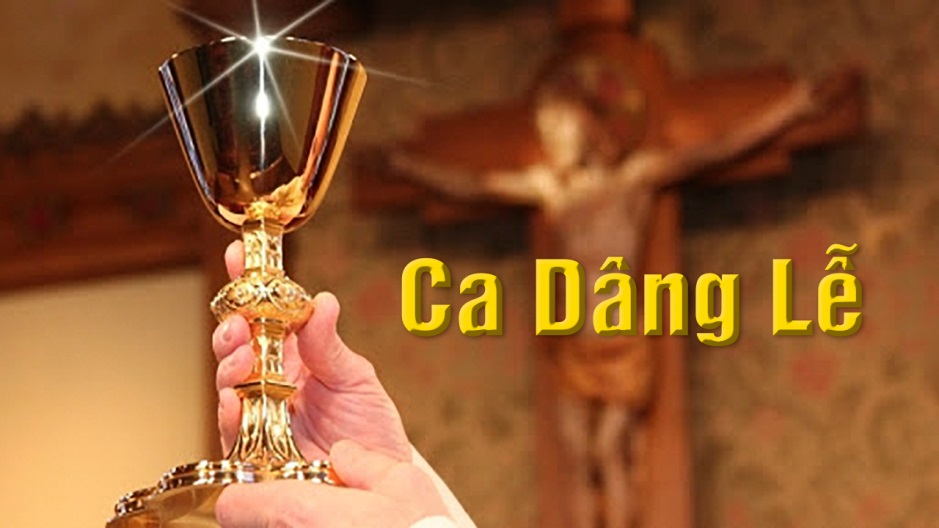 Ca Dâng Lễ 
Dâng Chúa Đất Trời
Lm. Ân Đức
Tk1: Tựa làn trầm hương như trầm hương bay lên trước tòa. Nồng nàn bài ca xinh đẹp muôn là muôn sắc hoa.
**: Hiệp lời tôn vinh Chúa trời đất, lòng thành hát dâng câu tạ ơn. Tình Cha thiết tha chan hòa trải khắp gần xa.
**: Này là tấm bánh do từng muôn hạt lúa kết thành. Này là rượu nho do từ bao chùm nho ép nên.
**: Hiệp dâng lên Chúa Chúa trời đất, để thành bánh thiêng nuôi đoàn con. Để thành Máu Con Chúa Trời nguồn ơn cứu độ.
Đk: Xin chúc tụng Chúa Chúa Cả đất trời, từ giờ đây đến muôn muôn đời. Chúc tụng Thiên Chúa từ nhân, Chúa là quyền năng cực thánh. Là Đấng đáng chúc tụng mọi lúc mọi nơi.
Tk2: Này cuộc đời con hương nguyện cầu bay lên sớm chiều. Nguyện thành ngọn nến dẫu tàn hao lòng luôn mến yêu .
**: Phục vụ cho Chúa trong niềm vui, nhiệt thành hiến thân không hề ngơi. Dầu là nắng mưa vui buồn một cõi trần gian.
**: Này là hoa trái cuộc đời này nhờ ai vun trồng. Này là công khó bao người đêm ngày luôn ước mong.
**: Đời con dâng Chúa trong tình yêu, để thành lễ dâng lễ toàn thiêu. Đời con sẽ nên khúc nhạc tình ca diễm kiều.
Đk: Xin chúc tụng Chúa Chúa Cả đất trời, từ giờ đây cho đến muôn muôn đời. Chúc tụng Thiên Chúa từ nhân, Chúa là quyền năng cực thánh. Là Đấng đáng chúc tụng mọi lúc mọi nơi.
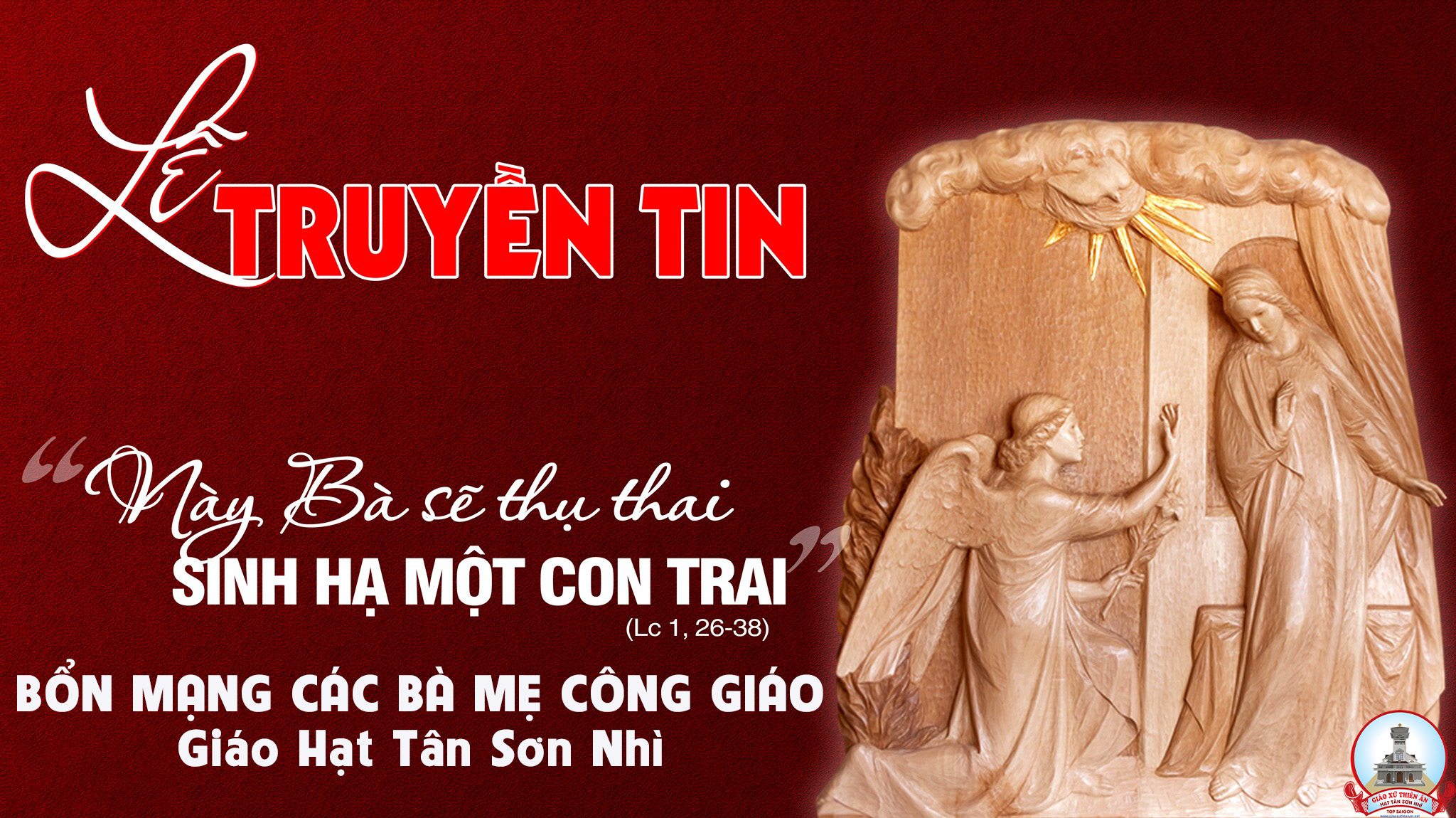 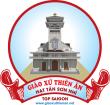 Ca Hiệp Lễ 1
Khúc Hát Tạ Ơn
Phạm Trung.
Đk: Xin dâng lên Thiên Chúa khúc hát tạ ơn khi ngày vui tới. Xin dâng lên Thiên Chúa khúc hát ngợi khen tâm tình mến yêu.
**: Xin dâng lên hợp với tiếng hát thiên cung du dương thắm nồng. Xin dâng lên hợp với muôn nỗi hân hoan trong niềm tri ân.
Tk1: Xin dâng lên Người muôn lời tung hô hòa trong tiếng hát. Xin dâng lên Người, xin dâng lên Người đây tấm lòng con.
**: Xin tri ân Người đã rộng tay ban hồng ân chan chứa. Xin tri ân Người, xin tri ân Người dìu dắt không rời.
Đk: Xin dâng lên Thiên Chúa khúc hát tạ ơn khi ngày vui tới. Xin dâng lên Thiên Chúa khúc hát ngợi khen tâm tình mến yêu.
**: Xin dâng lên hợp với tiếng hát thiên cung du dương thắm nồng. Xin dâng lên hợp với muôn nỗi hân hoan trong niềm tri ân.
Tk2: Xin dâng lên Người bao thời gian qua chìm trong bóng tối. Xin dâng lên Người, tương lai vơi đầy bao ước mộng say.
**: Xin tri ân Người ân tình bao la hằng luôn tha thứ. Xin tri ân Ngài, thiên thu thay dời, tình vẫn bao đời.
Đk: Xin dâng lên Thiên Chúa khúc hát tạ ơn khi ngày vui tới. Xin dâng lên Thiên Chúa khúc hát ngợi khen tâm tình mến yêu.
**: Xin dâng lên hợp với tiếng hát thiên cung du dương thắm nồng. Xin dâng lên hợp với muôn nỗi hân hoan trong niềm tri ân.
Tk3: Xin dâng lên Người con người hôm nay đời bao hư úa. Xin cho muôn Người lao đao trong đời luôn vững niềm tin.
**: Xin tri ân Người soi dọi con tim ngàn tia nắng ấm. Xin ghi trong đời, đã mang ân Người, bền vững muôn đời.
Đk: Xin dâng lên Thiên Chúa khúc hát tạ ơn khi ngày vui tới. Xin dâng lên Thiên Chúa khúc hát ngợi khen tâm tình mến yêu.
**: Xin dâng lên hợp với tiếng hát thiên cung du dương thắm nồng. Xin dâng lên hợp với muôn nỗi hân hoan trong niềm tri ân.
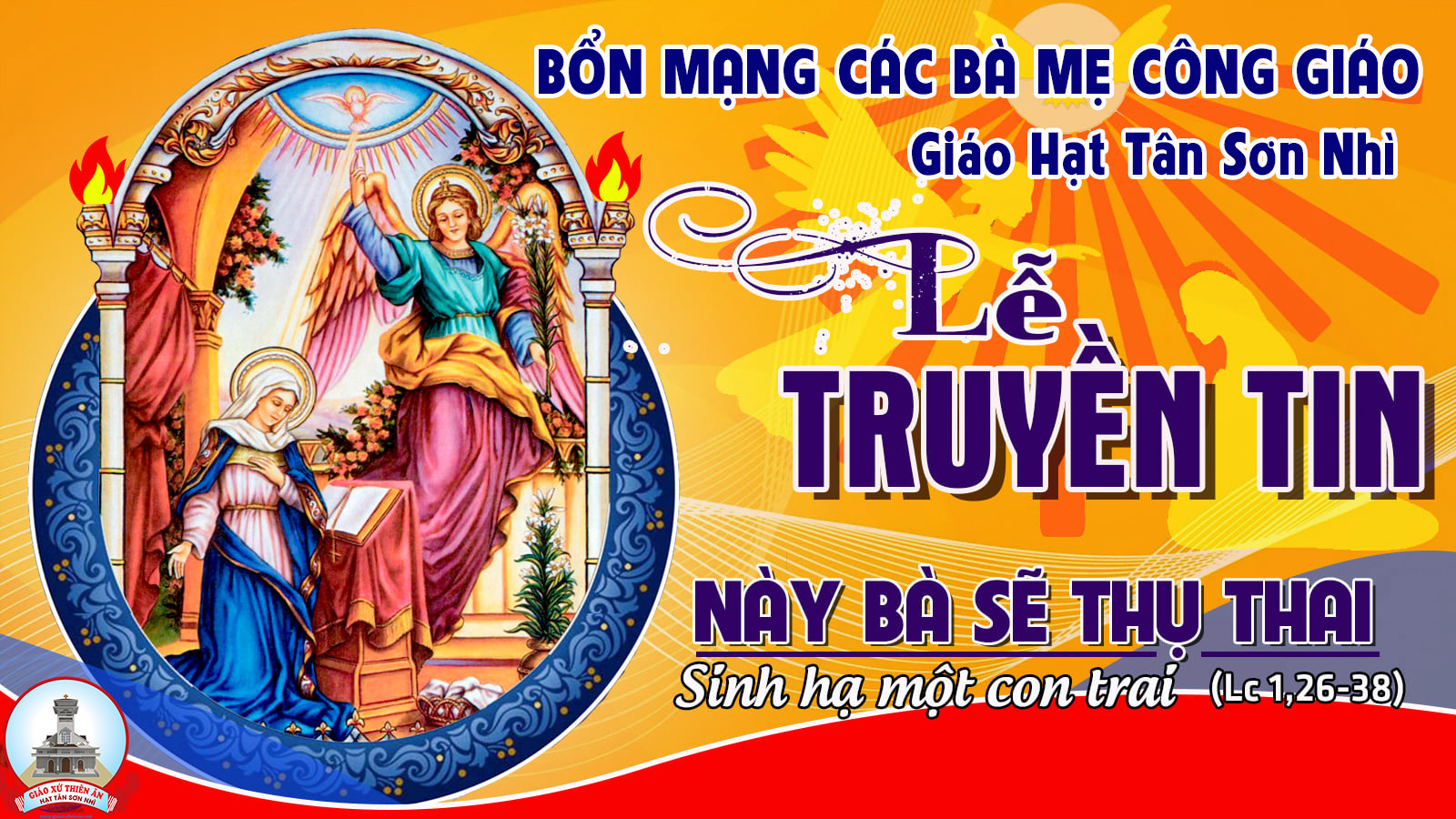 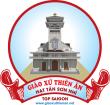 Ca Nguyện Hiệp Lễ 2
Thiên Thần Truyền Tin Cho Mẹ
Lm. Huy Hoàng
Tk1: Dòng đời trôi trong êm đềm bình an hạnh phúc. Chúa đã sai sứ thần đến báo tin cho Mẹ: Mừng vui lên, hỡi Đấng luôn đầy tràn ơn phúc. Sẽ cưu mang, và sinh hạ Đấng cứu chuộc đời.
Đk: Vâng, con đây Chúa ơi, con là tôi tớ Ngài. Xin thực hiện cho con, hết những gì Ngài muốn nơi con.
**: Đây ước nguyện của con, xin dâng Ngài dâng hết xác hồn. Và trọn cuộc đời con Thánh ý Ngài nguyện giữ vuông tròn.
Tk2: Đời nhiều khi đang êm đềm chợt lên sóng gió. Rối trí tâm, khi phải sống phút giây lo sợ. Đời đau thương, những đắng cay tràn về ngập lối. Hãy cho con niềm tin cậy Chúa luôn độ trì.
Đk: Vâng, con đây Chúa ơi, con là tôi tớ Ngài. Xin thực hiện cho con, hết những gì Ngài muốn nơi con.
**: Đây ước nguyện của con, xin dâng Ngài dâng hết xác hồn. Và trọn cuộc đời con Thánh ý Ngài nguyện giữ vuông tròn.
Tk3: Phận hèn con, không hiểu được ngọn nguồn Thánh Ý. Dẫu lắng lo, nhưng lòng vẫn vững tin nơi Ngài. Dù con chưa biết hết bao lụy phiền sẽ đến. Vẫn xin vâng và tin vào Chúa thương phận hèn.
Đk: Vâng, con đây Chúa ơi, con là tôi tớ Ngài. Xin thực hiện cho con, hết những gì Ngài muốn nơi con.
**: Đây ước nguyện của con, xin dâng Ngài dâng hết xác hồn. Và trọn cuộc đời con Thánh ý Ngài nguyện giữ vuông tròn.
Tk4: Đừng để con mãi lo nhiều chuyện của trần thế. Biết lắng nghe sứ thần Chúa báo tin mỗi ngày. Dù có lúc Thánh Ý Cha làm con đau đớn. Vẫn xin vâng vì ý Ngài dẫn con về trời.
Đk: Vâng, con đây Chúa ơi, con là tôi tớ Ngài. Xin thực hiện cho con, hết những gì Ngài muốn nơi con.
**: Đây ước nguyện của con, xin dâng Ngài dâng hết xác hồn. Và trọn cuộc đời con Thánh ý Ngài nguyện giữ vuông tròn.
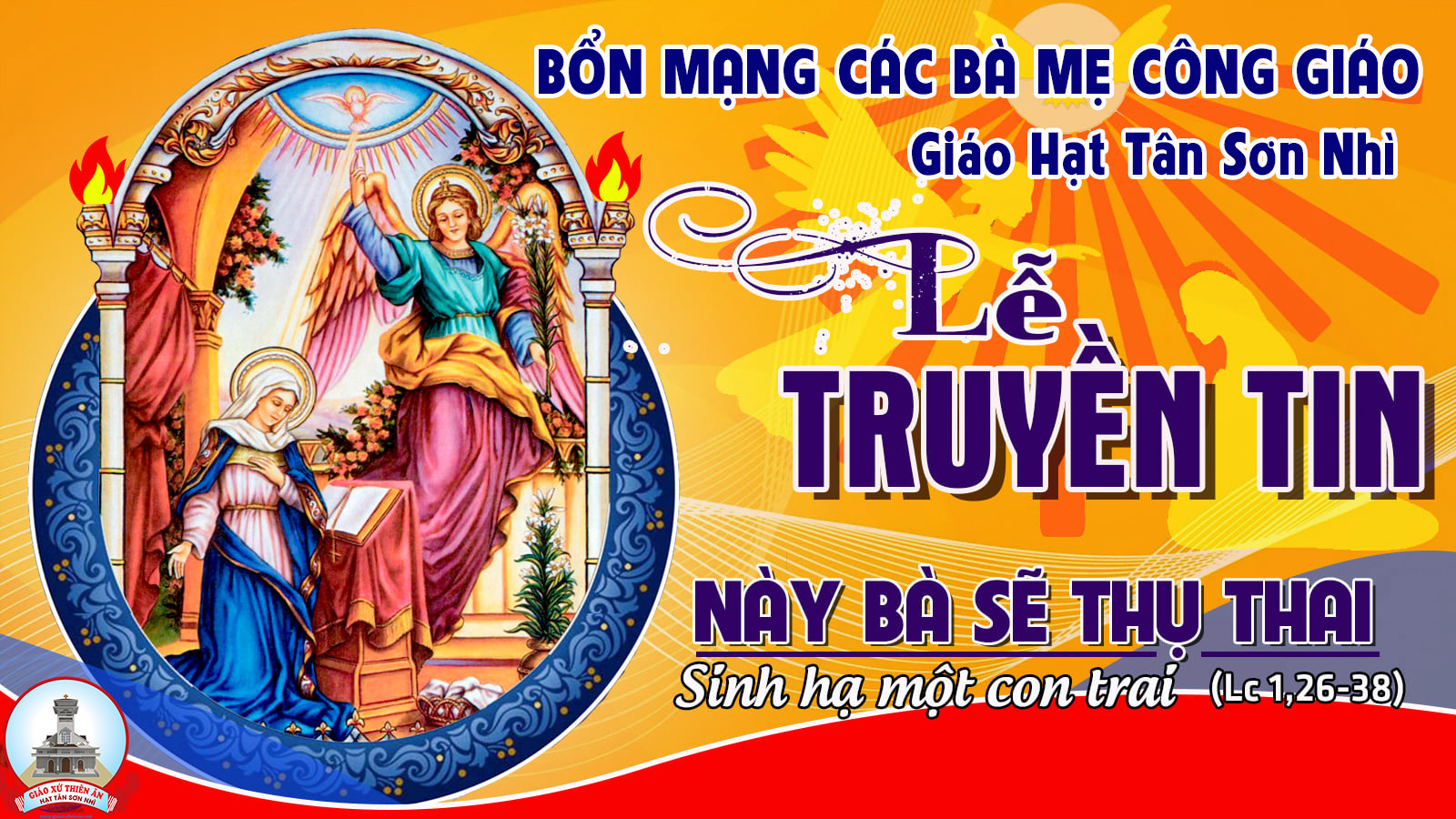 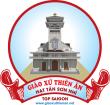 Ca kết lễ
Tán Tụng Hồng Ân
Hải Linh & Vũ Đình Trác
Đk: Xin dâng lời cảm tạ hồng ân Thiên Chúa bao la. Xin dâng lời cảm mến hòa theo tiếng hát dâng lên. Đôi bàn tay Chúa nâng đỡ con xin dâng lời cảm tạ. Cho đời con vững một niềm tin xin dâng lời cảm mến.
**: Đôi bàn tay Chúa dẫn con đi xin dâng lời cảm tạ. Tay hồng ân Chúa đưa con về xin dâng lời cảm mến. Chúa cho con trời mới đất mới đường đời con đổi mới. Con í ca ngợi lòng thương xót Chúa muôn muôn đời.
Tk: Đời đời Người đã thương con. Đời đời Người vẫn thương con. Thương con như gà mẹ ủ ấp con dưới cánh. Chúa thương yêu ấp ủ con đêm ngày.
Đk: Xin dâng lời cảm tạ hồng ân Thiên Chúa bao la. Xin dâng lời cảm mến hòa theo tiếng hát dâng lên. Đôi bàn tay Chúa nâng đỡ con xin dâng lời cảm tạ. Cho đời con vững một niềm tin xin dâng lời cảm mến.
**: Đôi bàn tay Chúa dẫn con đi xin dâng lời cảm tạ. Tay hồng ân Chúa đưa con về xin dâng lời cảm mến. Chúa cho con trời mới đất mới đường đời con đổi mới. Con í ca ngợi lòng thương xót Chúa muôn muôn đời.
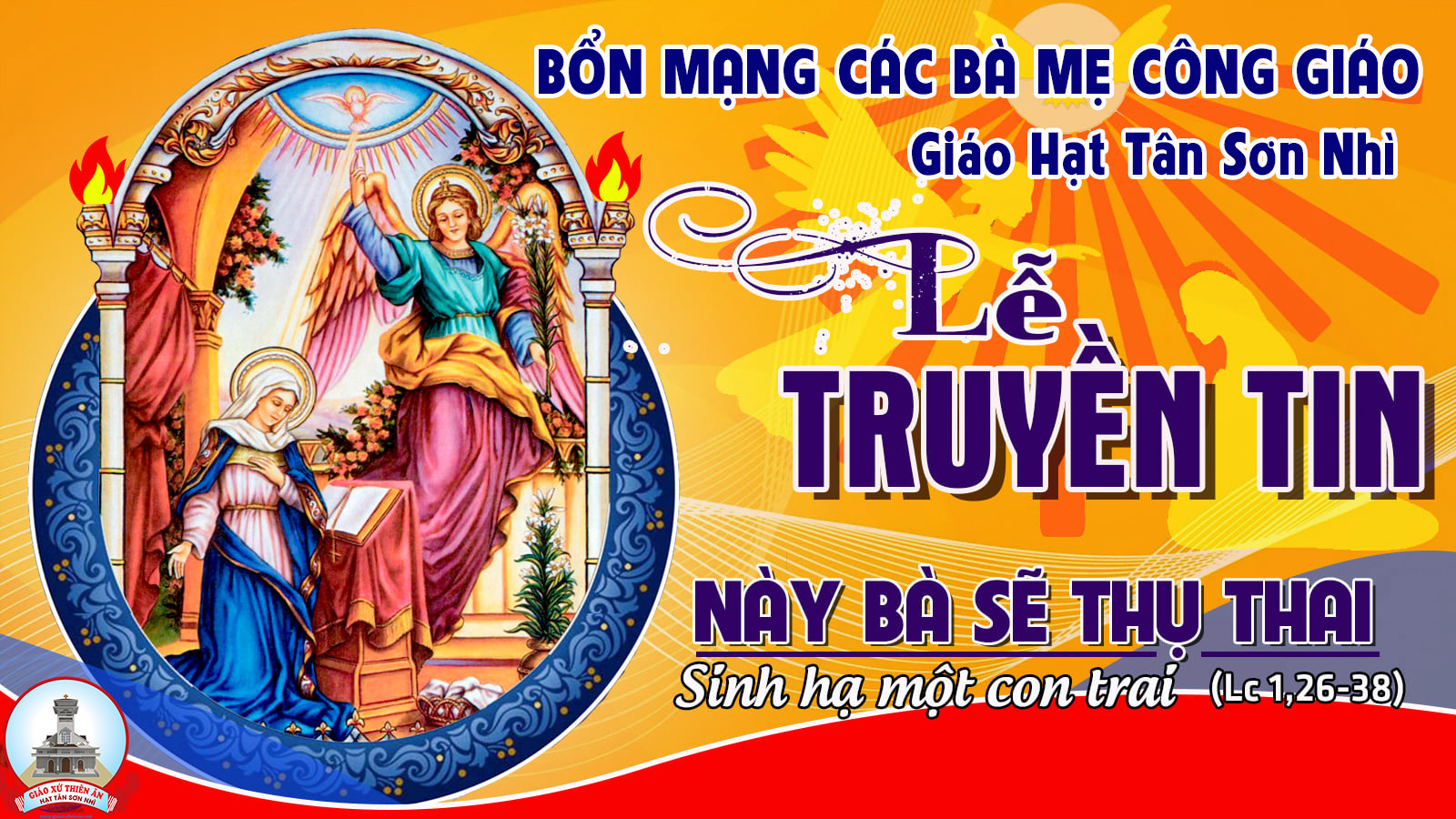 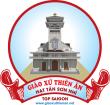